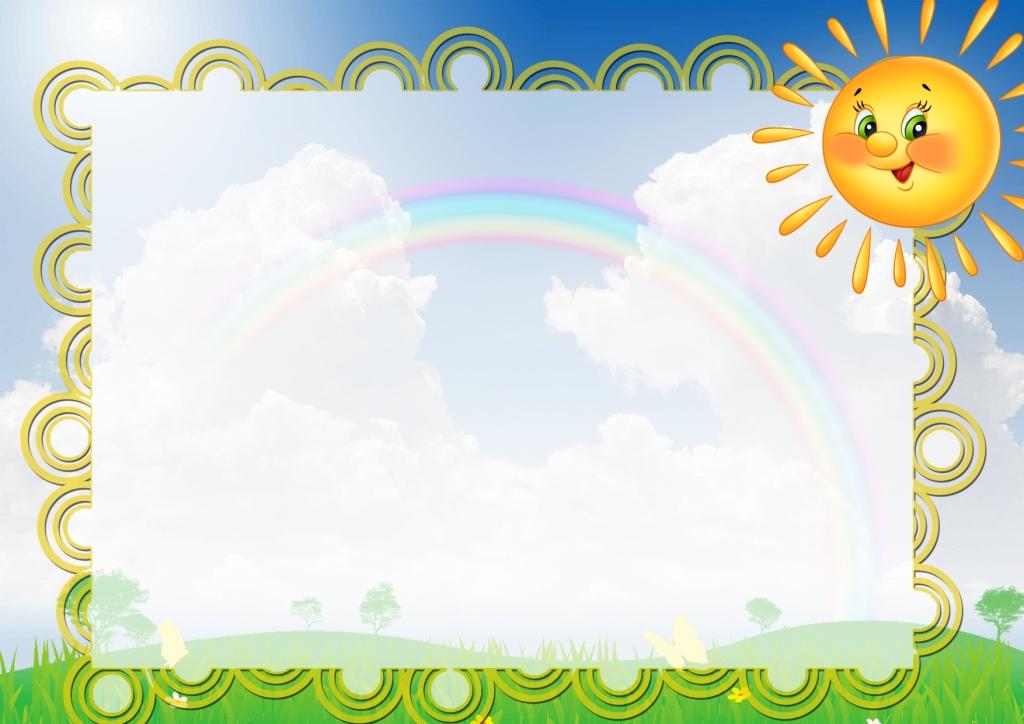 Презентация  опыта  работы:
             «Дружные
            строители»
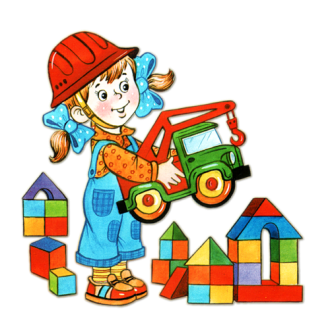 Автор :    Усачёва   Юлия  Эдуардовна 
воспитатель  МБДОУ ДС №5 КВ  
      города  Усолье - Сибирское 
                           «Сибирячек»
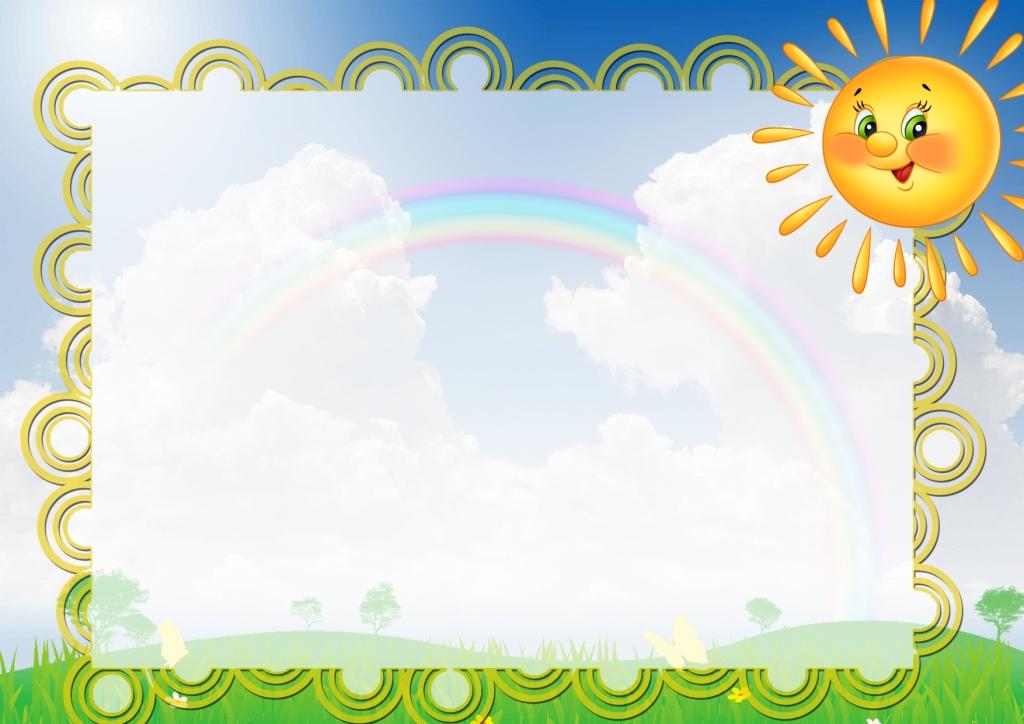 Воспитание  не только должно развить разум человека и дать ему известный объём сведений, 
но должно зажечь в нём жажду серьёзного труда, 
 без которой жизнь его не может  быть, ни
 достойной, ни счастливой
К.Д. Ушинский
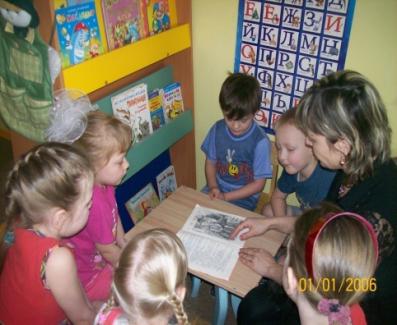 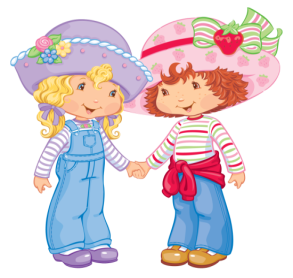 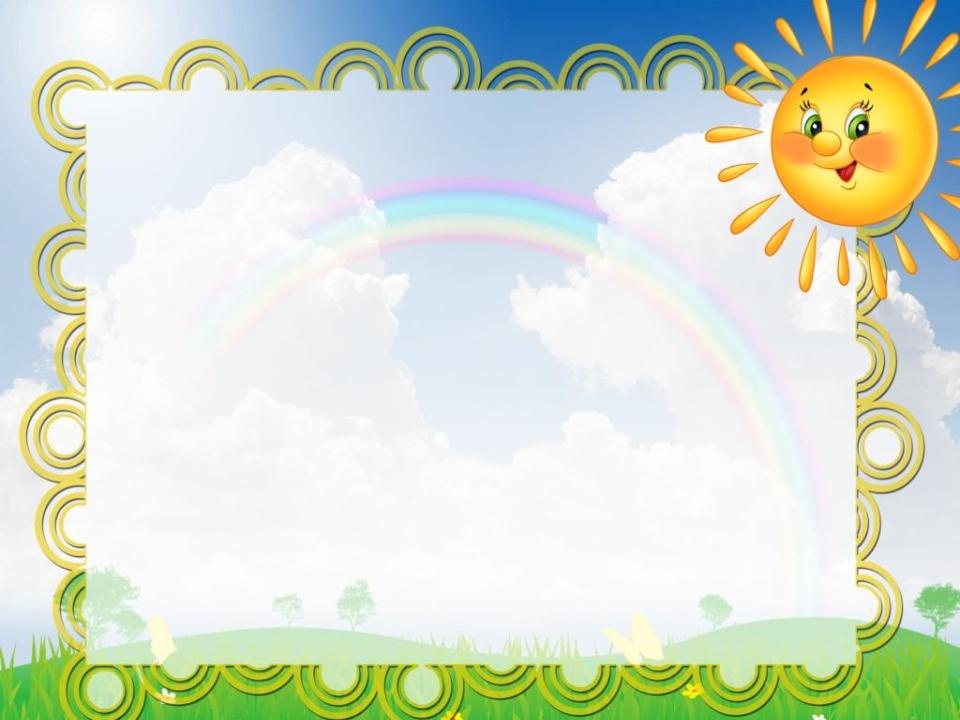 Актуальность
Самая большая опасность, подстерегающая наше общество сегодня - не в развале экономики, не в смене политической системы, а в разрушении личности. Ныне материальные ценности доминируют над духовными, поэтому у детей искажены представления о доброте, милосердии, великодушии, справедливости, взаимопомощи, дружбе. У  детей сформированы определённые навыки взаимодействия, и тем не  менее, наблюдая за играми, я обратила внимание на то, что дети зачастую вступают в конфликтные ситуации, особенно мальчики.  Мною было замечено, что при организации конструктивной деятельности, дети более дружны, сосредоточены, активны. Исходя, из этого, я предположила, что строительная игра, может быть эффективным средством для формирования дружеских взаимоотношений. Именно в коллективной строительной игре формируются навыки, необходимые для дальнейшей самостоятельной деятельности,   складываются  дружеские  взаимоотношения,  которые  облегчают  подготовку  детей   к  обучению,  к  активному  общению в  условиях  школы,  закрепляются  и  совершенствуются  умения,  приобретённые  на  занятиях  по  конструированию.
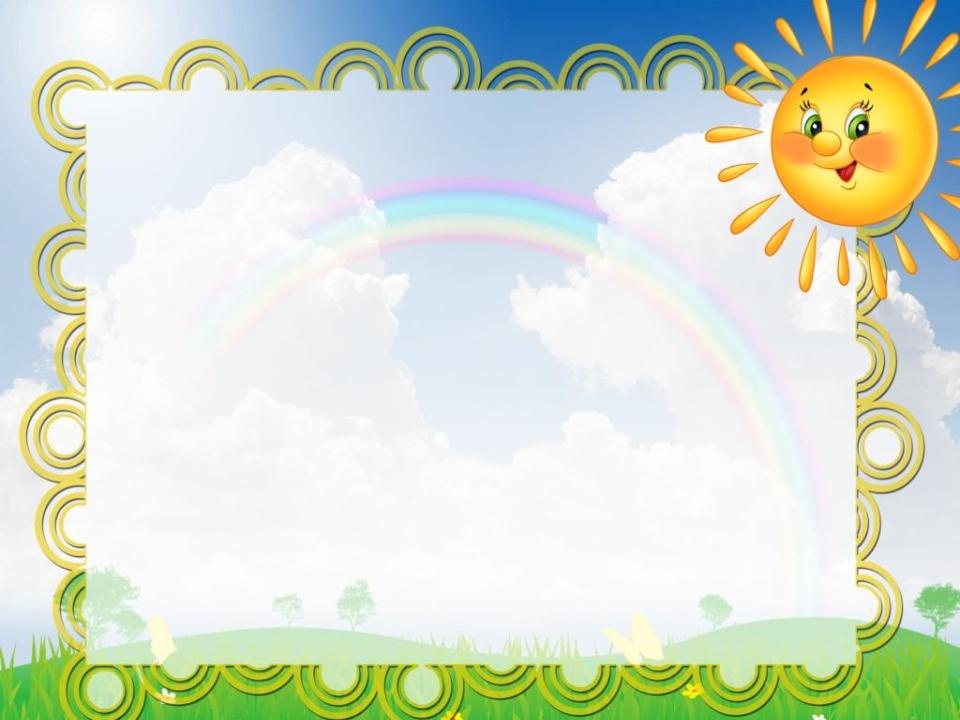 Цель:   Формирование  дружеских 
         взаимоотношений  через  конструктивно  
         строительную  игру  в  старшей  группе
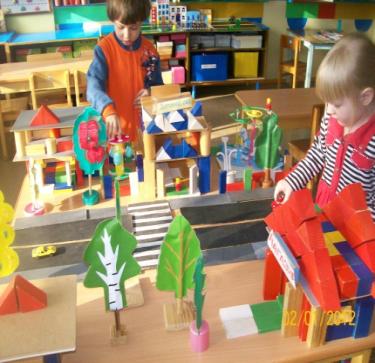 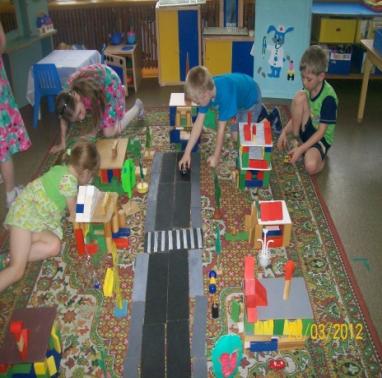 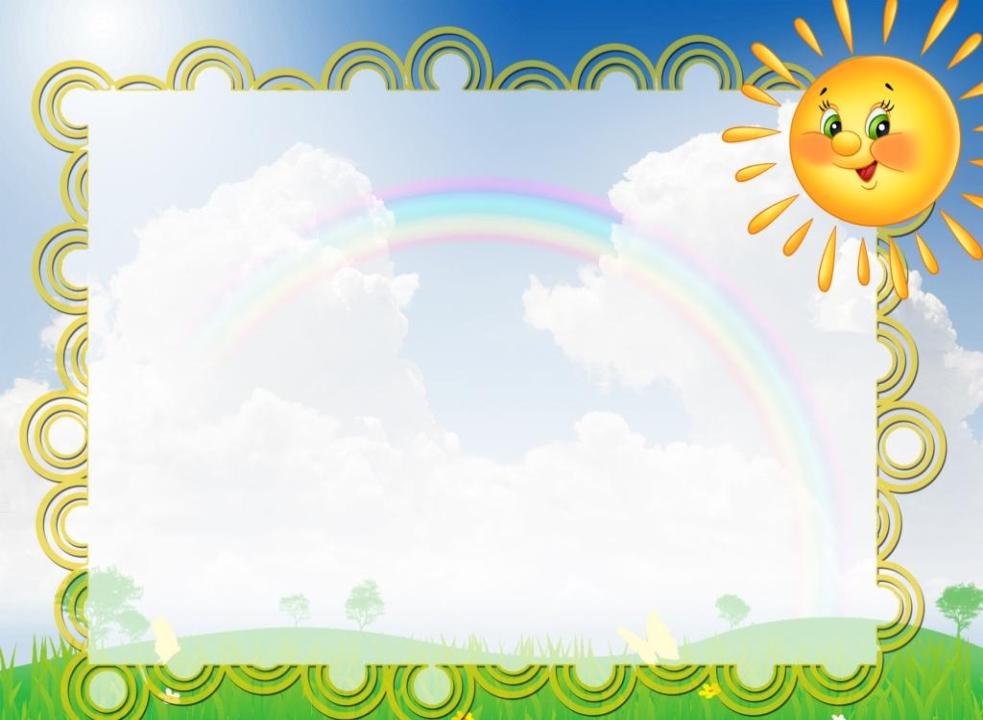 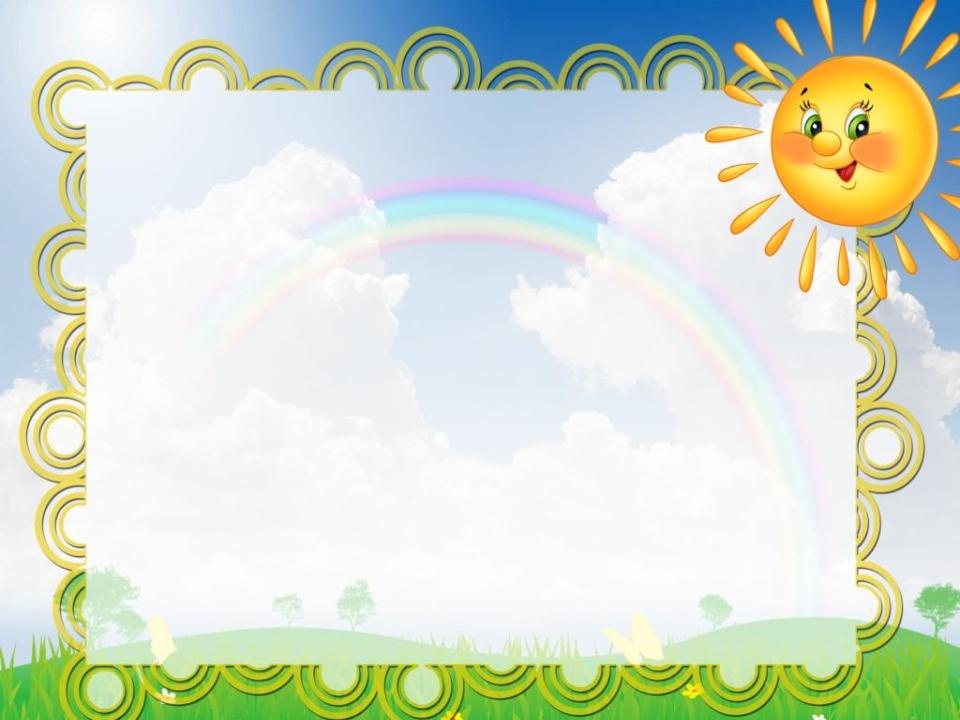 Задачи :
1.  Формировать этические представления о 
       «доброте» ,     «дружбе», «дружной работе»,     «товариществе»,«взаимопомощи»,
      «взаимовыручке», «справедливости».
     2.  Приучать выражать своё отношение к поступкам 
      сверстников, правильно оценивать свои поступки и
        поступки товарищей. 
     3. Развивать коллективные   взаимоотношения между
       детьми посредством создания общего 
       замысла  постройки.
     4. При помощи  речи  планировать  
        предстоящую  работу.
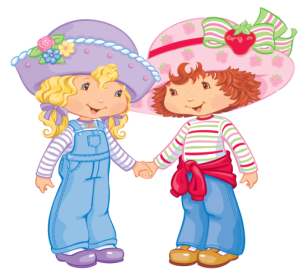 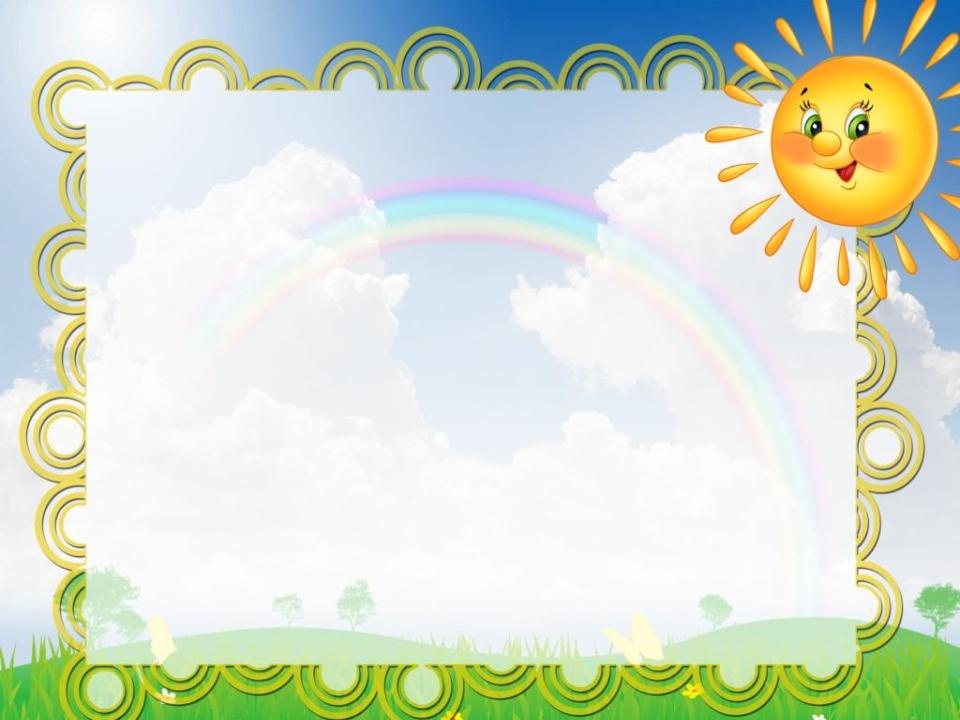 Этапы  работы
Подобрать  специальную  методическую  литературу.
Создать  развивающую  среду  в  соответствии  с  ФГТ 
 с  привлечением  родителей. 
Составить перспективный план работы по формированию дружеских взаимоотношений у  детей  через  строительную  игру.
 Разработать  критерии оценки по  овладению  средствами  общения,  способами  взаимодействия  со  сверстниками, способностью управлять своим поведением с общепринятыми  правилами.
Исследовать уровень сформированности
дружеских  взаимоотношений   у  детей.
Исследовать  уровень  развития продуктивной  
(конструктивной)  деятельности.
Показ  принципа  интеграции  образовательных  областей.
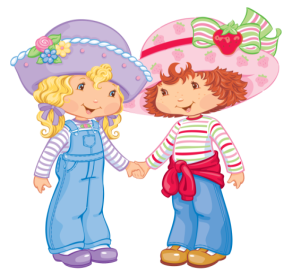 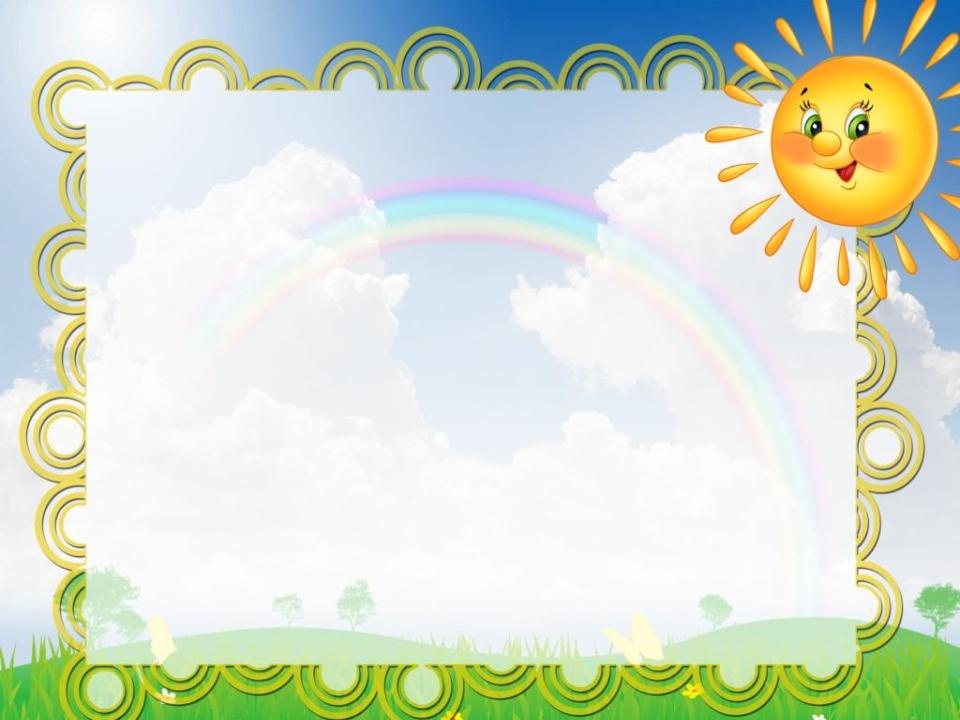 Создание предметно   развивающей   среды
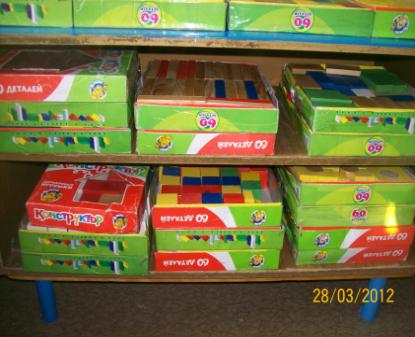 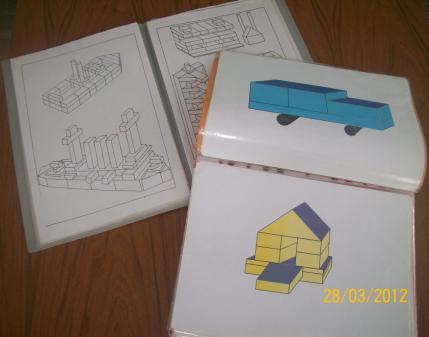 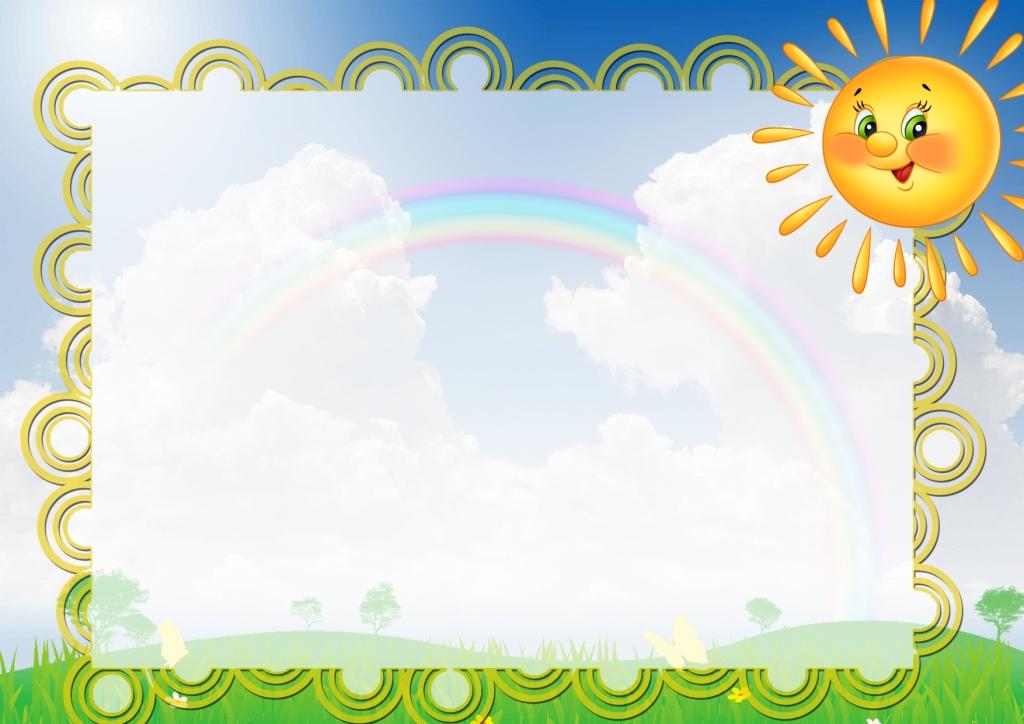 Система работы по формированию дружеских  взаимоотношений  через  конструктивно - строительную  игру
Сис
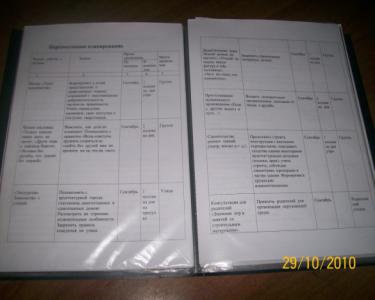 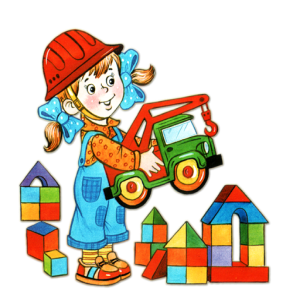 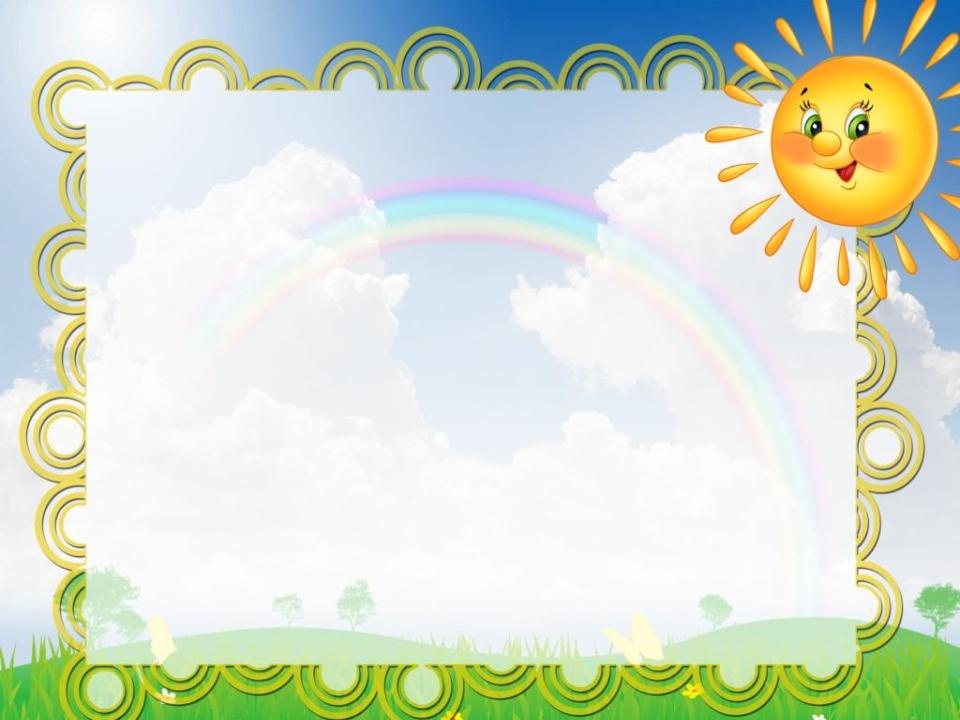 Экскурсии  к   близлежайшим  
  домам. магазинам  и объектам
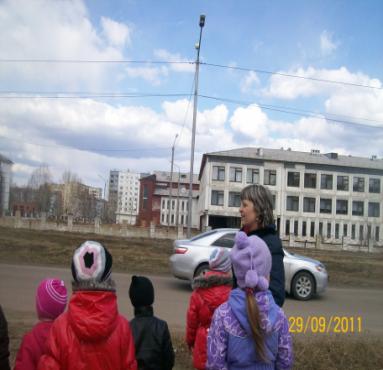 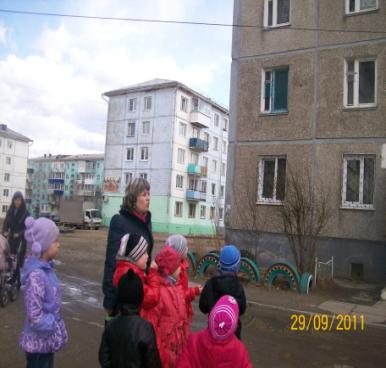 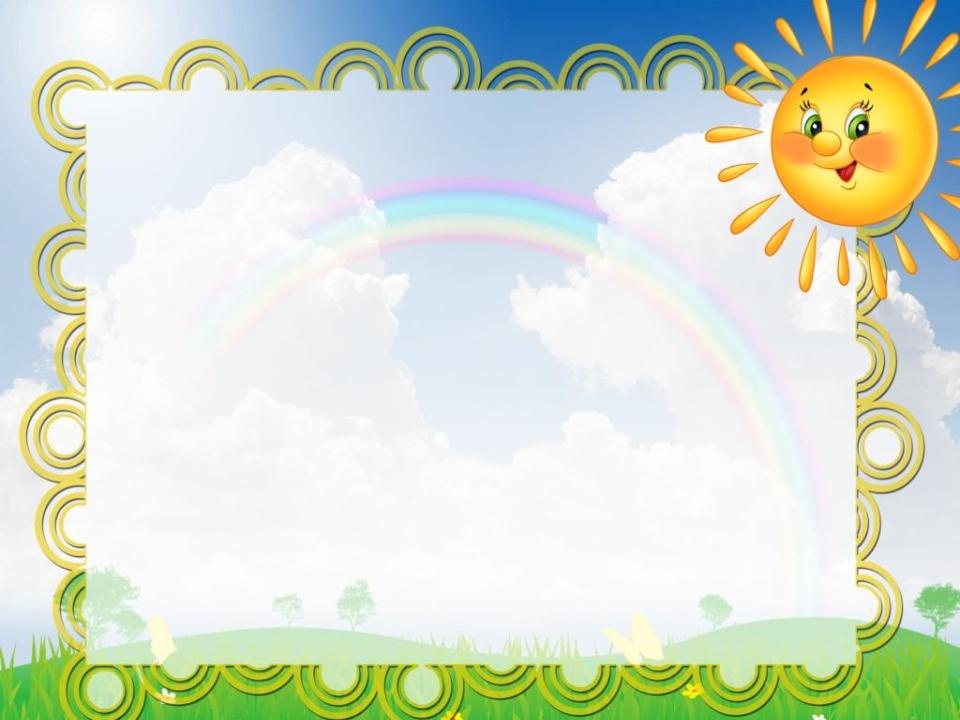 Чтение  художественной  литературы  о   дружной  работе.
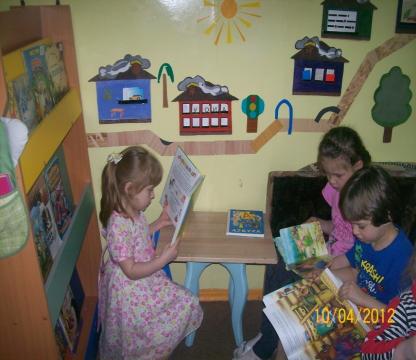 В. Осеева «Три товарища», «Просто старушка», «Волшебное слово»,»
Что легче» и др; С. Я. Маршак «Если вы вежливы», «Друзья», 
«Что такое хорошо и что такое плохо»
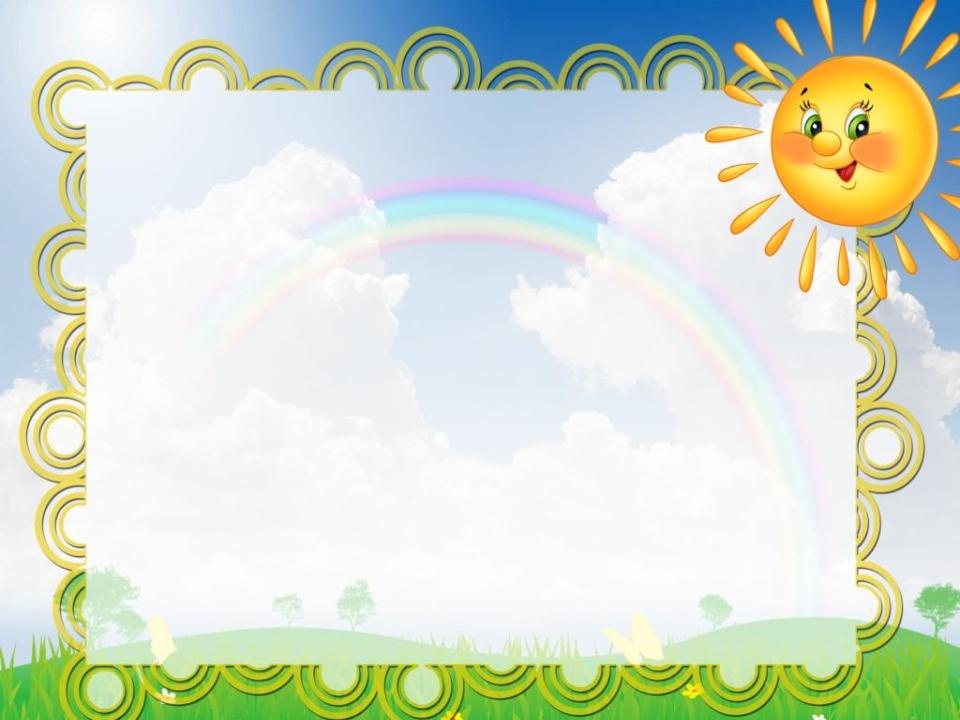 Прослушивание    музыкальных  произведений о  дружной  работе
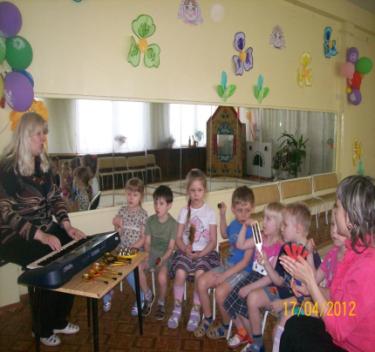 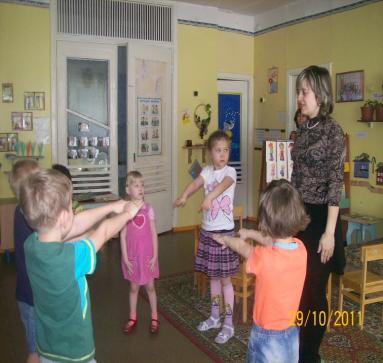 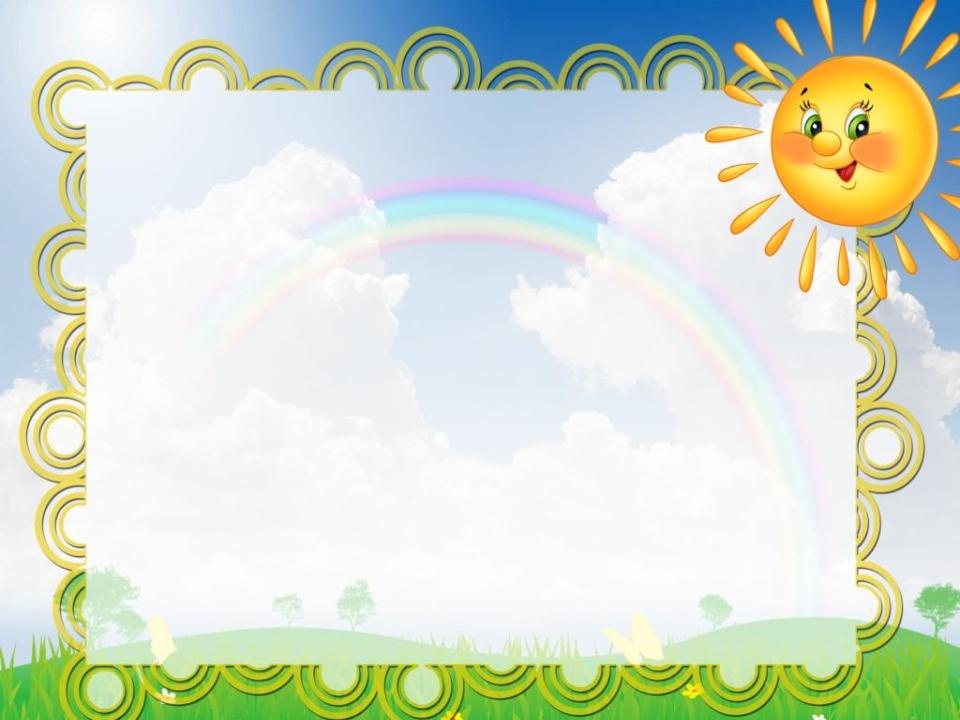 Игры: (хороводные,  подвижные, 
     игры – драматизации, пальчиковые, 
   сюжетно –ролевые)
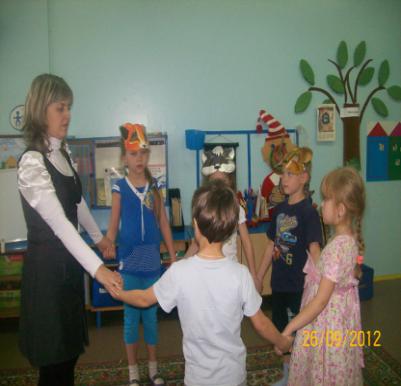 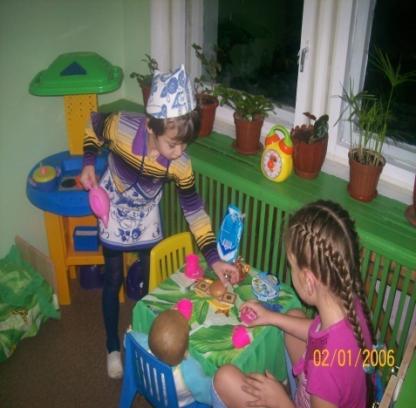 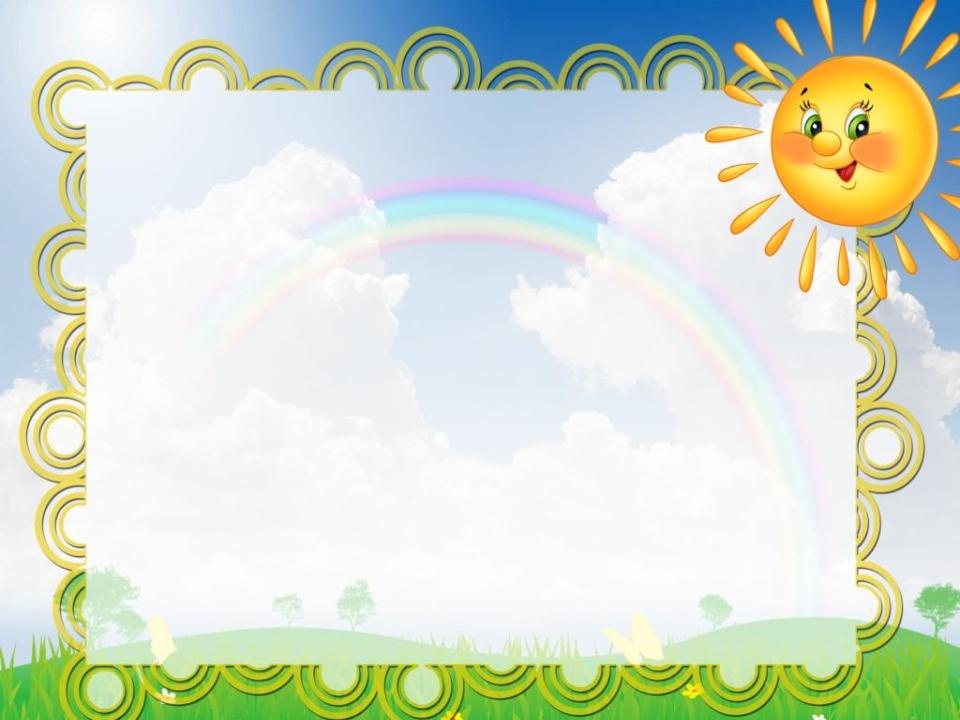 Строительство  игрового
   комплекса
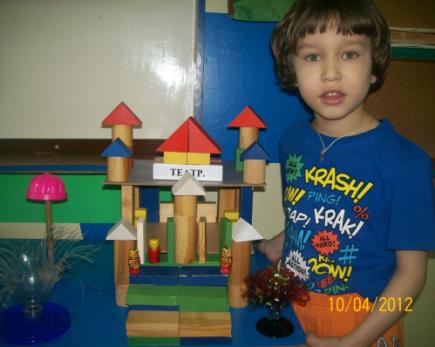 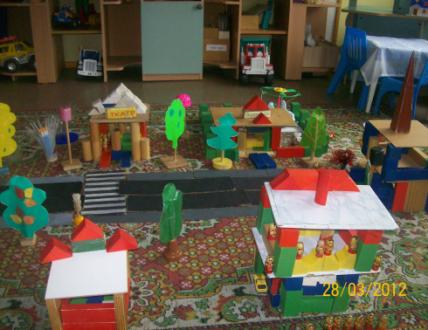 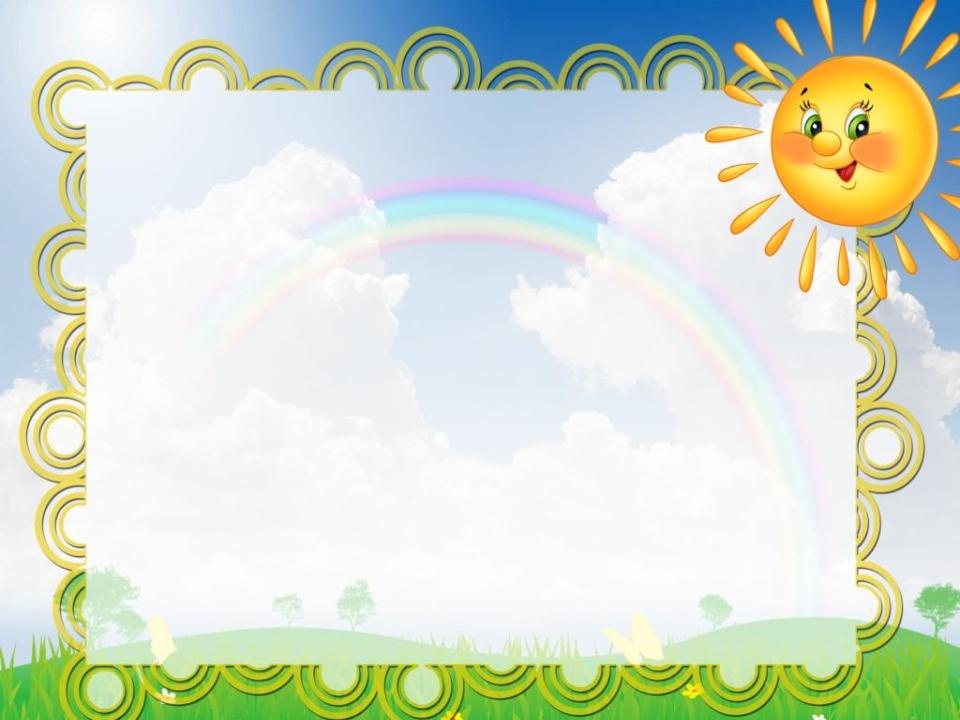 Тематика  строительных   игр
Строительство разных зданий
Строительство разных мостов
Улица
Строительная игра «Дом»
Строительство магазинов
Строительство театра
Улица и ряд домов разного назначения, соединённых между собой транспортной магистралью
Строительная игра «Площадь»
Сюжетно-ролевая игра «Пароход»
Строительная игра «Город и деревня»
Сюжетное конструирование по сказке «Пых», «Колобок», «Маша и медведь», «Лиса со скалочкой»
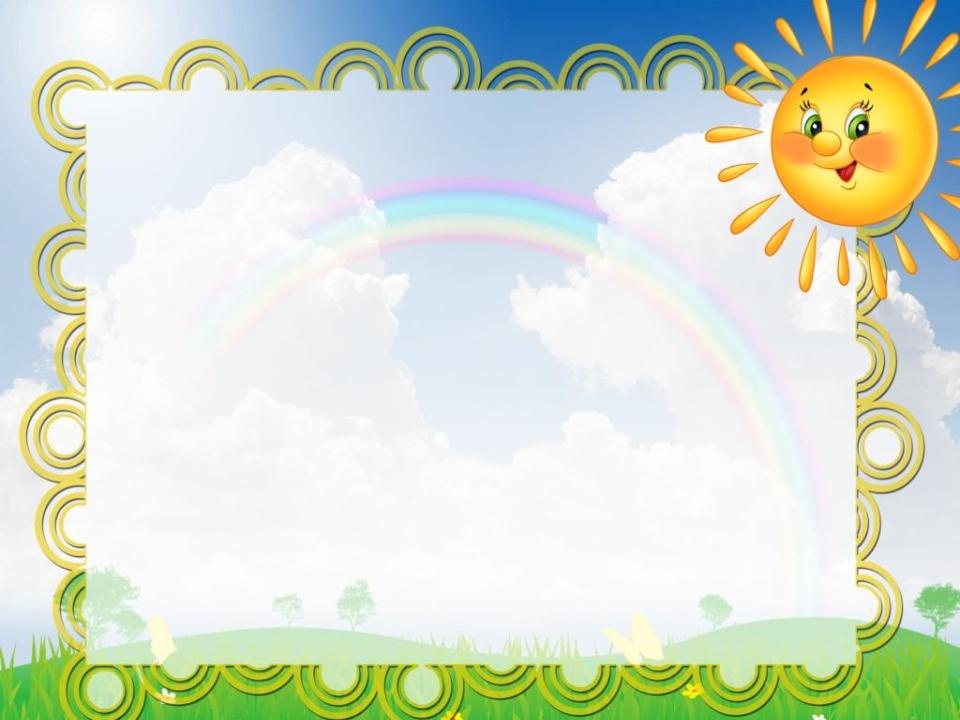 Виды  занятий
По схемам
По условиям
По модели
По теме
По образцу
По замыслу
По чертежам и схемам
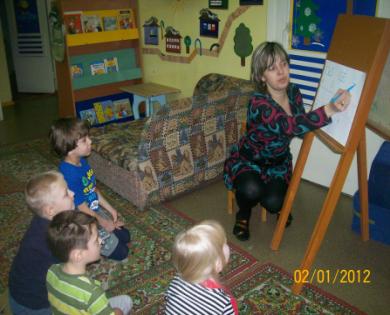 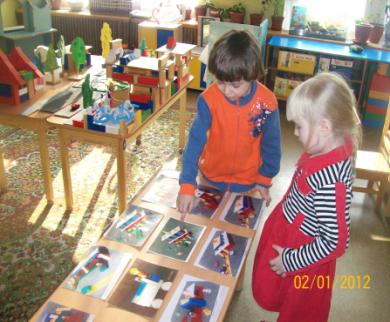 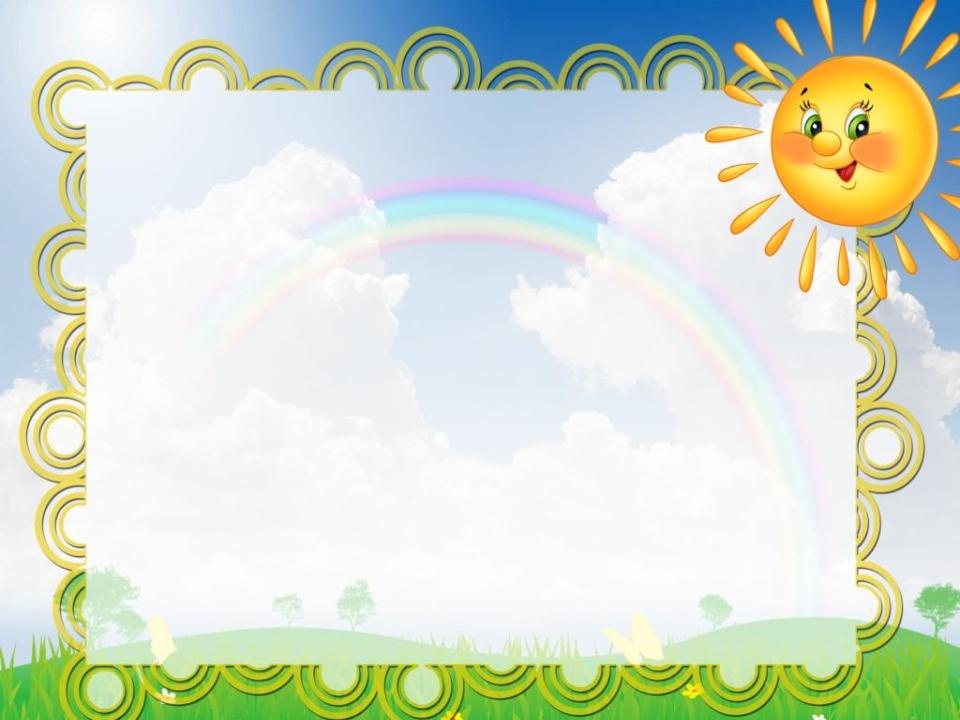 Беседы с детьми о дружбе

                                          «Учимся доброжелательности»           
                                             «В царстве вежливых слов»
                                                 «Дружба крепкая»
                                                  «Что такое дружба»
                                                  «Урок вежливости»
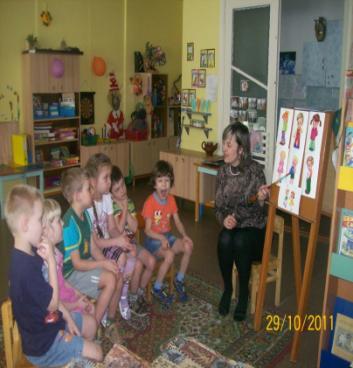 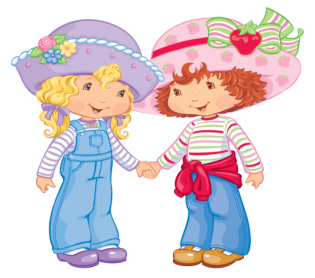 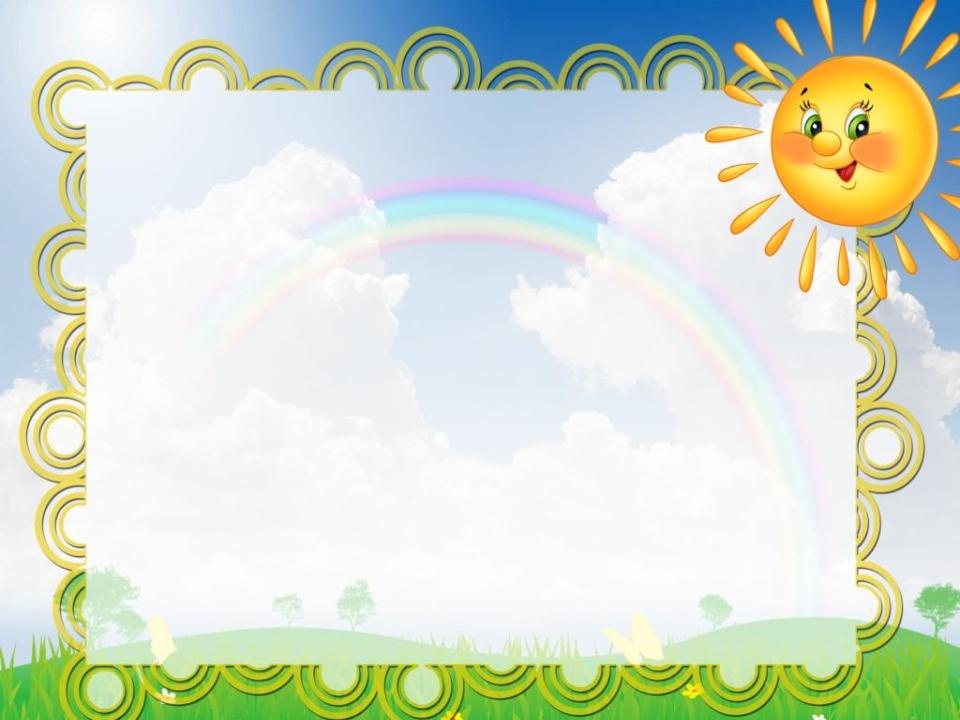 Работа  с  родителями.
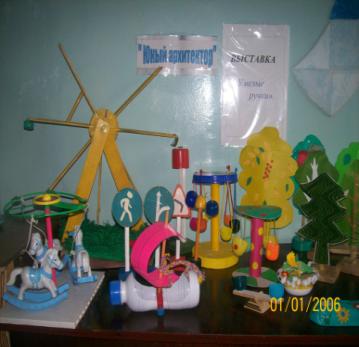 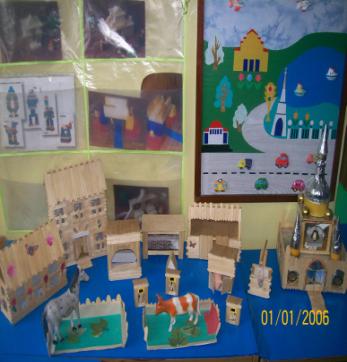 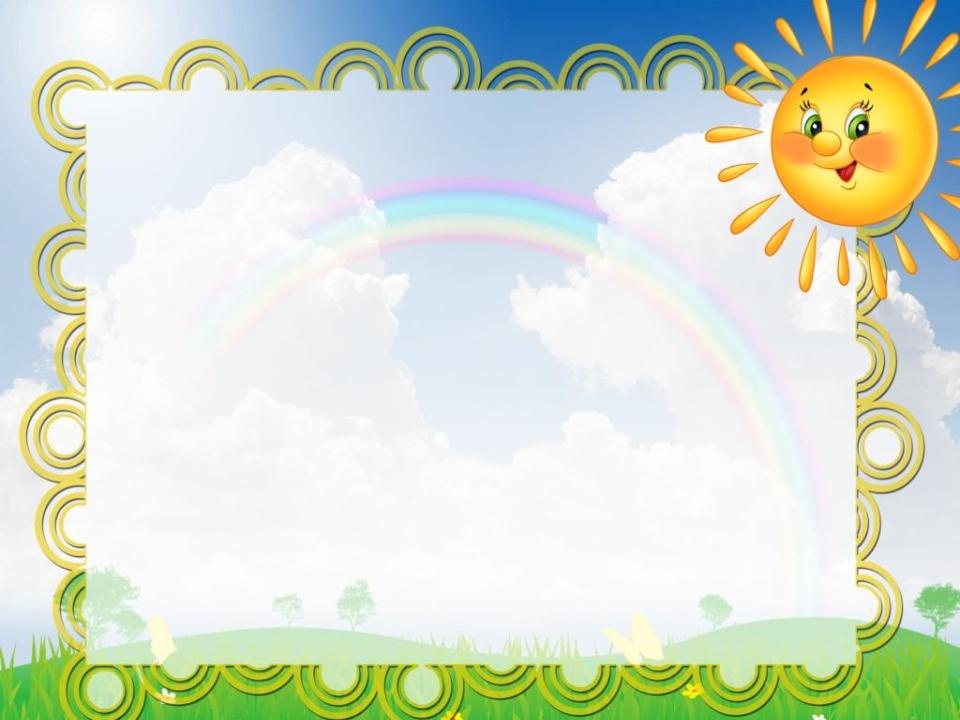 Совместная  работа  родителей   и  детей
                                  
                         «Словарь
                             добрых
                            слов».
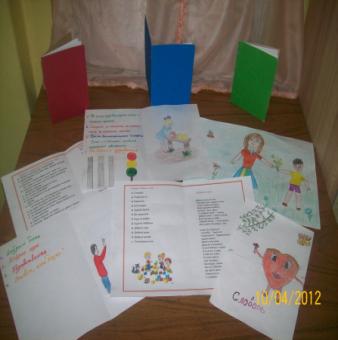 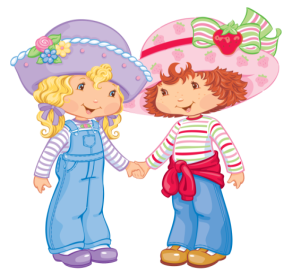 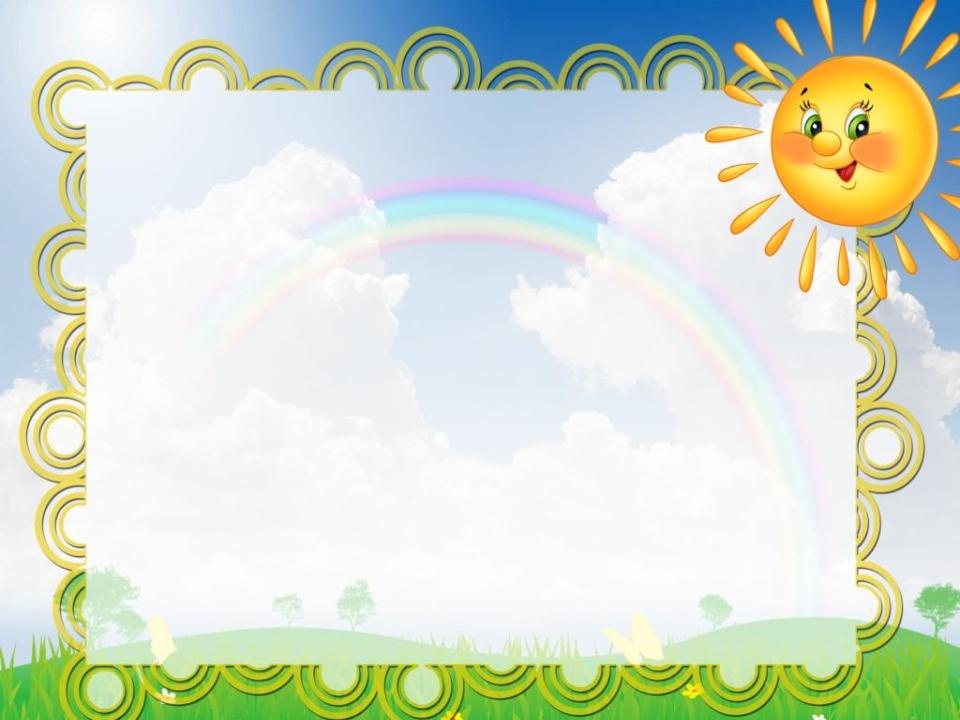 Результат  работы
В результате систематической  работы направленной  на  повышение  коммуникативных  навыков  и  результатам диагностического отслеживания, в конце года  у  детей наблюдается положительная динамика в развитии навыков поведения, дети научились оценивать свои поступки и поступки других детей;  договариваться,  понимать  важность согласованности действий, настойчивости в преодолении трудностей, дети стали более дисциплинированными, организованными, доброжелательными, умеют контролировать  своё поведение. Работу осуществляла совместно с психологом. По данным психологического заключения, у  88% детей моей группы сформированы этические представления о доброте, товариществе, взаимопомощи, справедливости.  Так  же  на  конец  года  могу   отметить,  что  99%  детей   освоили  программный  материал  по конструированию.  Таким образом,  можно сделать вывод: коллективная строительная игра является средством формирования дружеских взаимоотношений у детей старшего дошкольного возраста.
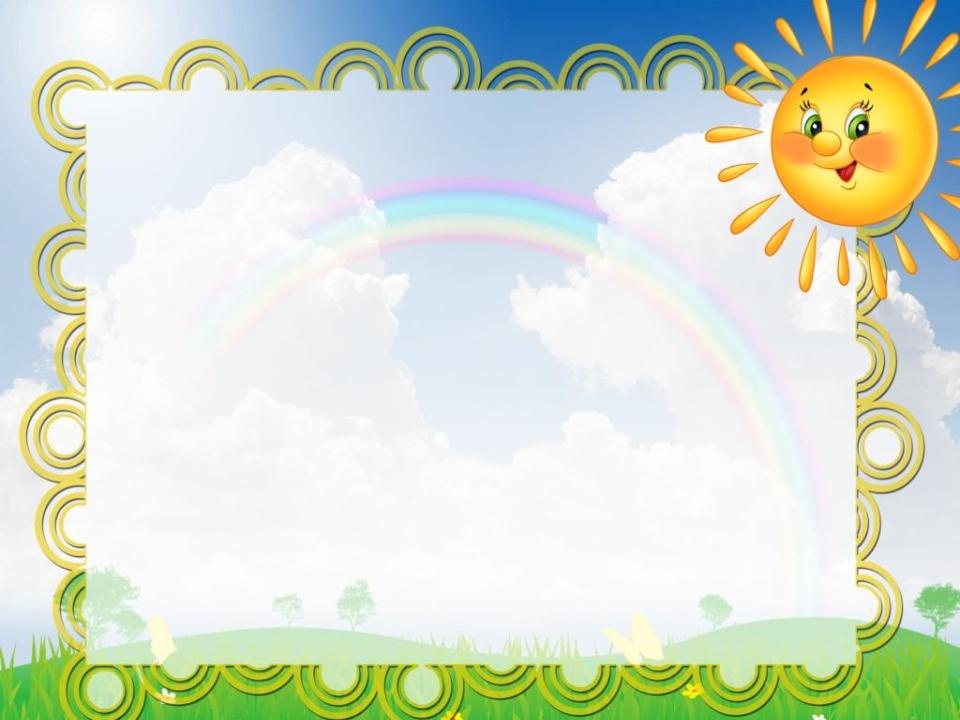 Информационные  ресурсы.
Давиднук А. И. Развитие у дошкольников конструктивного творче­ства. — М., 1976.
Дьяченко О.М. Воображение дошкольника. — М., 1986.
Запорожец А. В. Ленинская теория познания и проблемы обучения и умственного воспитания детей дошкольного возраста // Дошколь­ное воспитание. — 1970. — № 4. — С. 28-36.
Запорожец А. В. Воспитание эмоций и чувств у дошкольника // Эмоциональное развитие дошкольника: Пособие для воспитателей детского сада / Под ред. А.Д.Кошелевой. — М., 1985.
Игра дошкольника / Под ред. С. Л. Новоселовой. — М., 1989.
Ильенков Э. В. О воображении // Народное образование. — 1968. — №3.- С. 33-43.
Казакова Т. Г. Развитие у дошкольников творчества: Пособие для воспитателей детского сада. — М., 1985.
Лиштван 3. В. Игры и занятия со строительным материалом в дет­ском саду. — М., 1971.
Лиштван З.В. Конструирование / Спец. ред. Л.А.Парамонова. — М, 1981.
Лурия А. Р. Развитие конструктивной деятельности дошкольников // Вопросы психологии ребенка дошкольного возраста / Под ред. А. Н.Ле­онтьева, А. В. Запорожца. — М.; Л., 1948.
Нечаева В. Г. Конструирование в детском саду. — М., 1961.
Нечаева В. Г., Коржакова Е. И. Строительные игры в детском саду. — М, 1966.
 Парамонова Л. А. Формирование обобщенных представлений у детей дошкольного возраста в процессе конструктивной деятельно­сти // Умственное воспитание дошкольника / Под ред. Н. Н. Поддья-кова. - М., 1972.
Парамонова Л. А. Особенности поисковой деятельности в конструи­ровании // Содержание и методы умственного воспитания дошколь­ников / Под ред. Н. Н. Поддъякова, — М., 1980.
Парамонова Л. А. Конструирование // Истоки: Базисная программа развития ребенка-дошкольника. — 2-е изд., испр. и доп. — М., 2001.
Парамонова Л.А., Сафонова О. А. Проблема формирования обоб­щенных способов действий: Старший дошкольный возраст // До­школьное воспитание. — 1985. — № 9. — С. 48 — 49.
Парамонова Л. А, Урадовских Г. В. Роль конструктивных задач в фор­мировании умственной активности детей: Старший дошкольный воз­раст//Дошкольное воспитание. — 1985. — № 1. — С. 46 — 49.